Energy and power radiated by primordial black holes
Speaker: Nikoloz Kurthskalia(nkurt22@freeuni.edu.ge)
Supervisor: Zaza osmanov( zosmanov@freeuni.edu.ge)
1
2
Some useful parameters:
Black hole mass
3
Inverse Compton scattering:
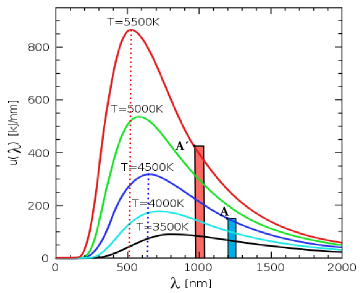 4
synchrotron radiation
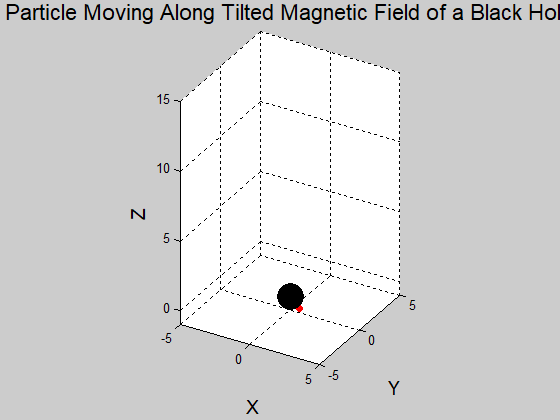 5
Maximum lorentz factor:
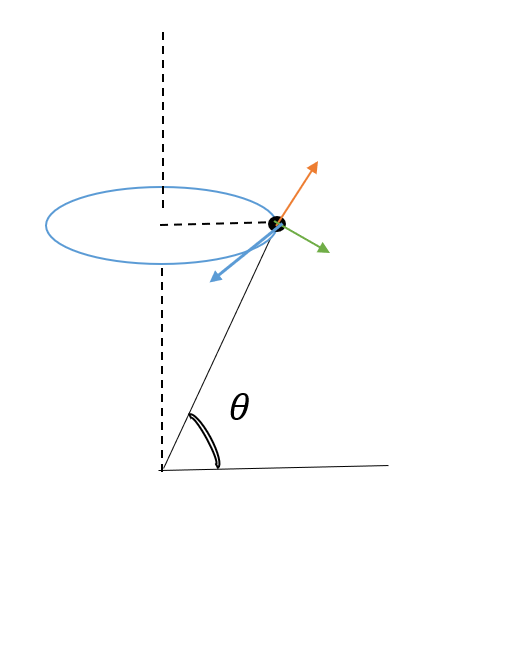 6
Maximum Lorenz factor:
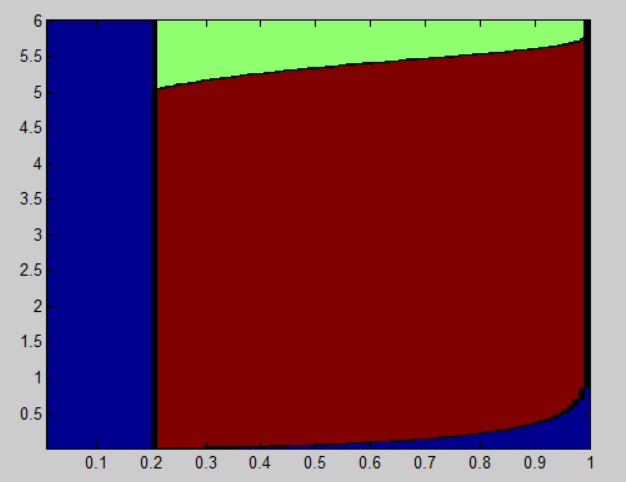 7
Maximum Lorenz factor:
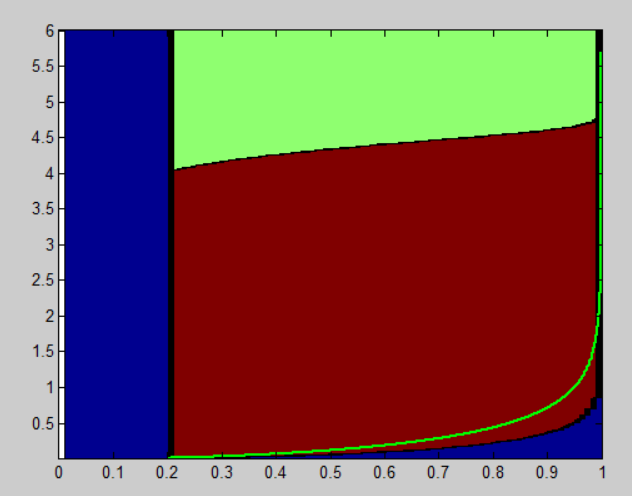 8
Number of particles:
9
Emmision power:
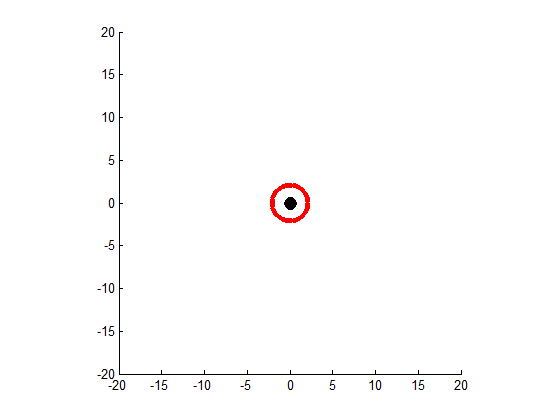 10
Detecting pbh:
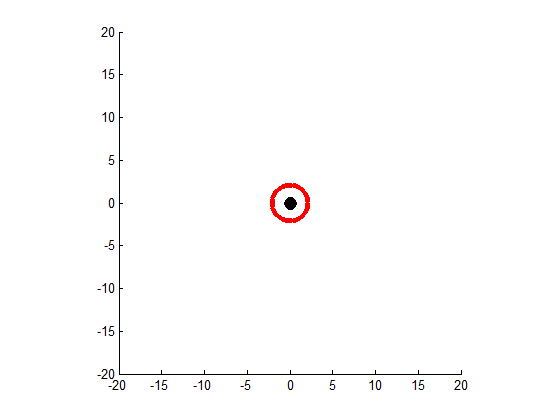 11
Thanks for attention
12
Bibliography:
Centrifugally driven relativistic dynamics on curved trajectories - Andria Rogava , George Dalakishvili, Zaza Osmanov 
On the efficiency of particle acceleration by rotating magnetospheres in AGN -Zaza Osmanov , Andria Rogava, Gianluigi Bodo 
On particle acceleration and very high energy γ-ray emission in Crab-like pulsars- Z. Osmanov and F. M. Rieger
Relativistic effects of rotation in g-ray pulsars - Invited Review –Zaza Osmanov
https://commons.wikimedia.org/wiki/File:Compton_Effect.gif
https://energyeducation.ca/encyclopedia/Wiens_Law
https://www.researchgate.net/figure/Inverse-Compton-scattering_fig12_275836032